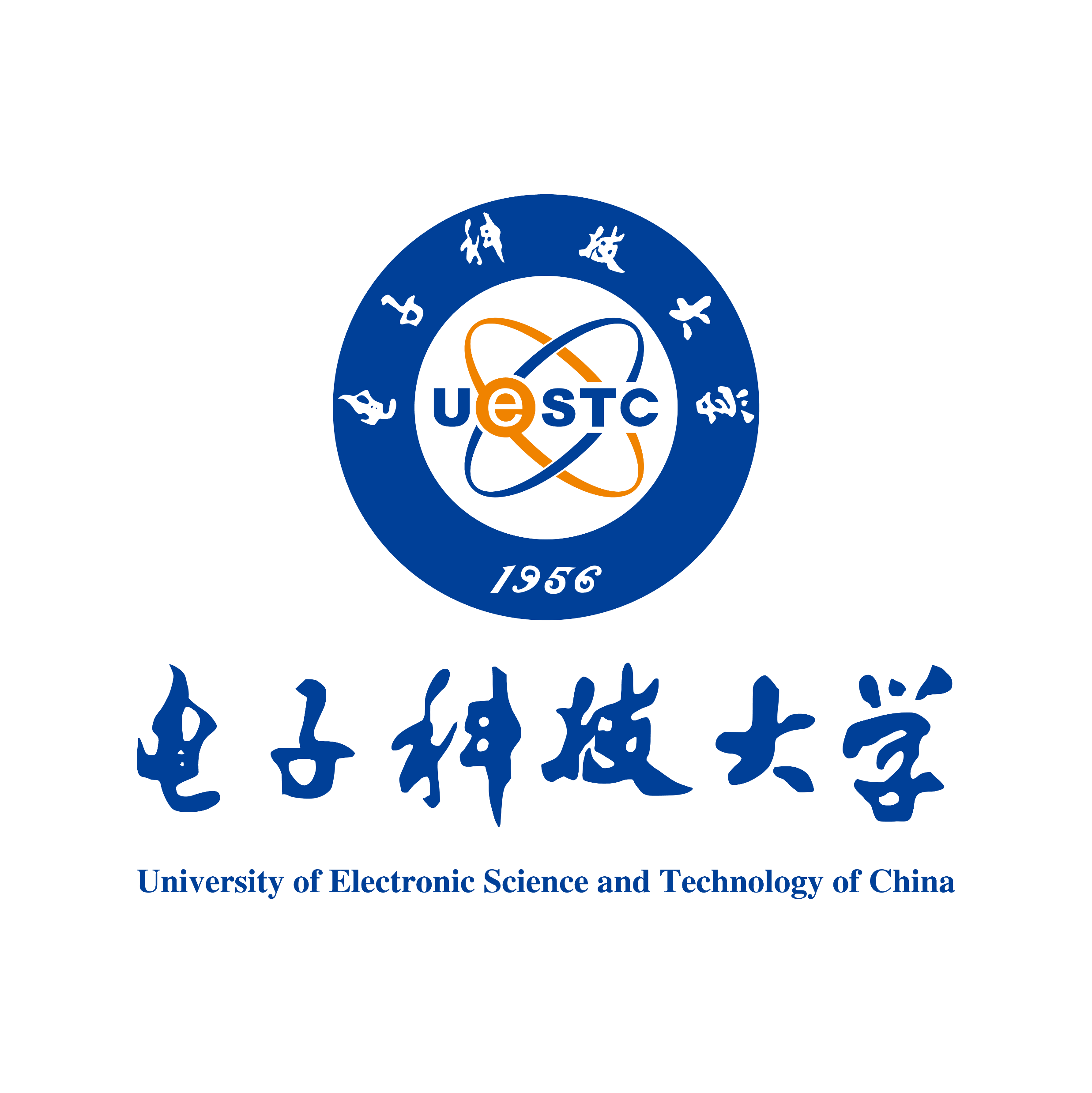 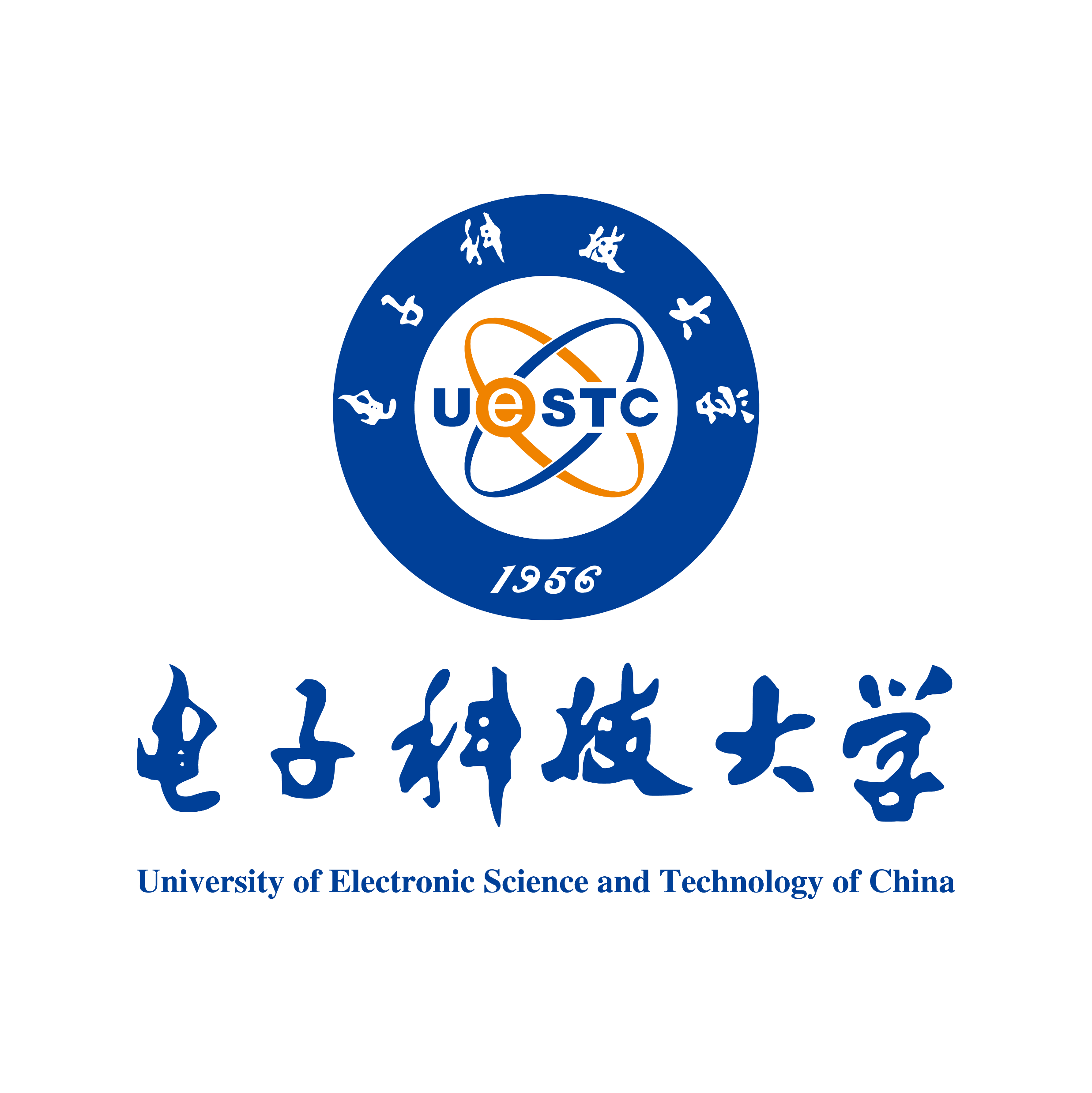 Source-Free Object Detection by 
Learning to Overlook Domain Style
Shuaifeng Li1   Mao Ye1   Xiatian Zhu2   Lihua Zhou1   Lin Xiong1
1University of Electronic Science and Technology of China 
2University of Surrey
CHALLENGE
Source-Free Object Detection
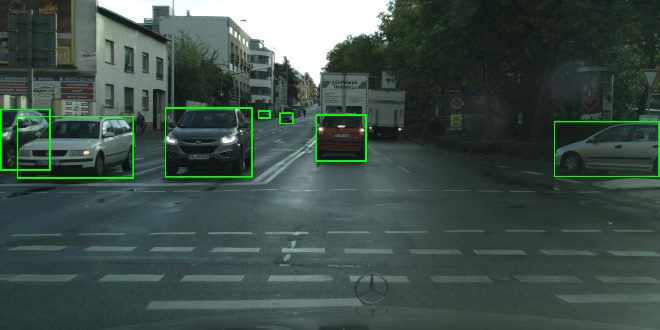 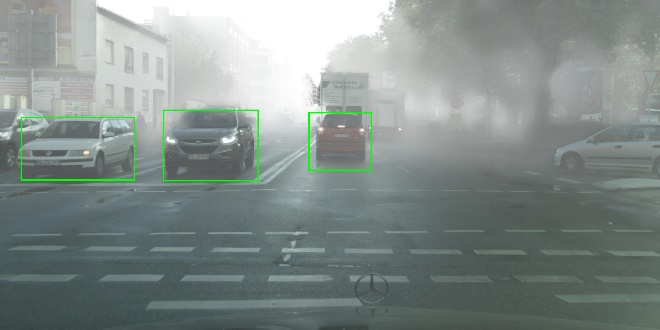 PROBLEM
Domain shift
Performance
decay
Test set
Train set
Source domain
Target domain
Transfer knowledge from source domain to target domain 
by mitigating domain shift
PROBLEM
CHALLENGE
Source-Free Object Detection
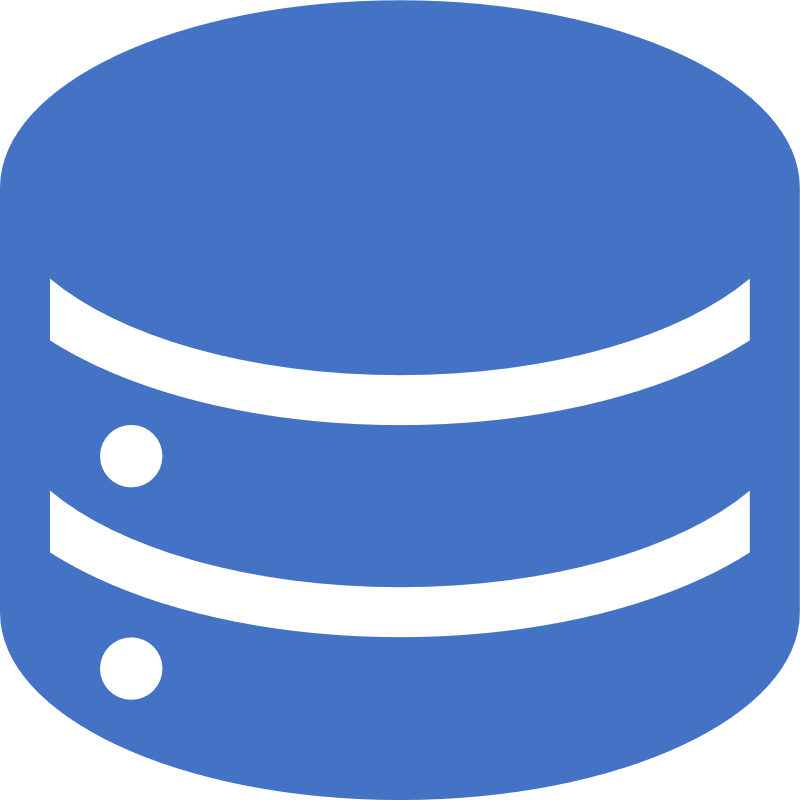 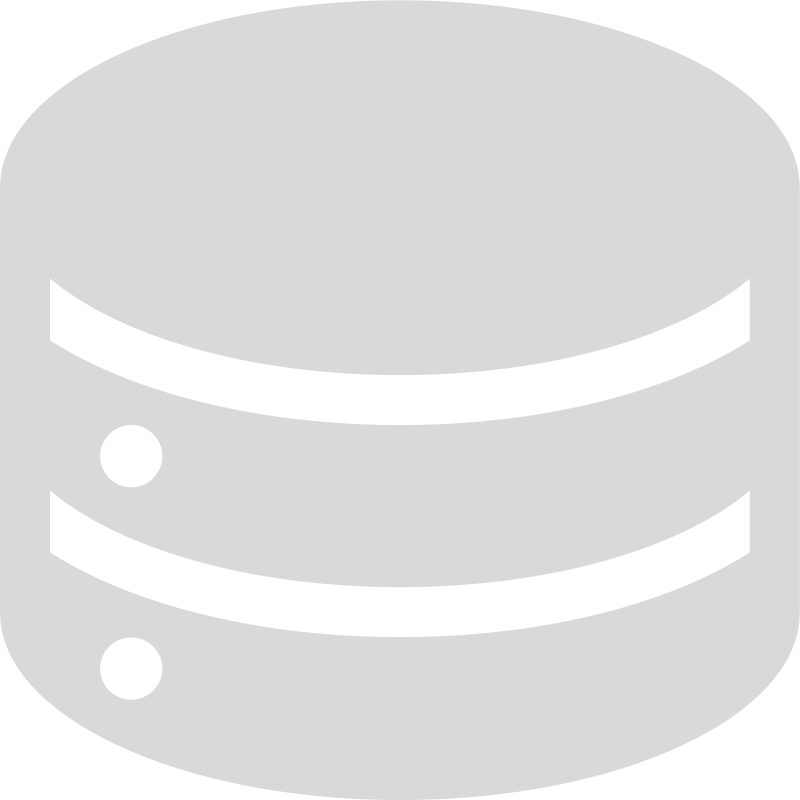 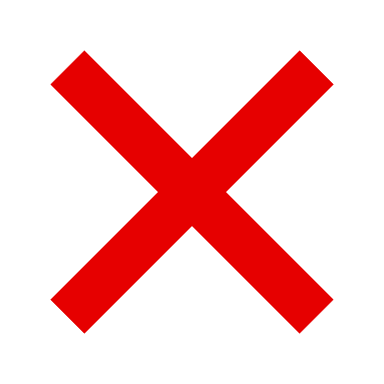 Source data 
with labels
Source data 
with labels
train
train
Unavailable
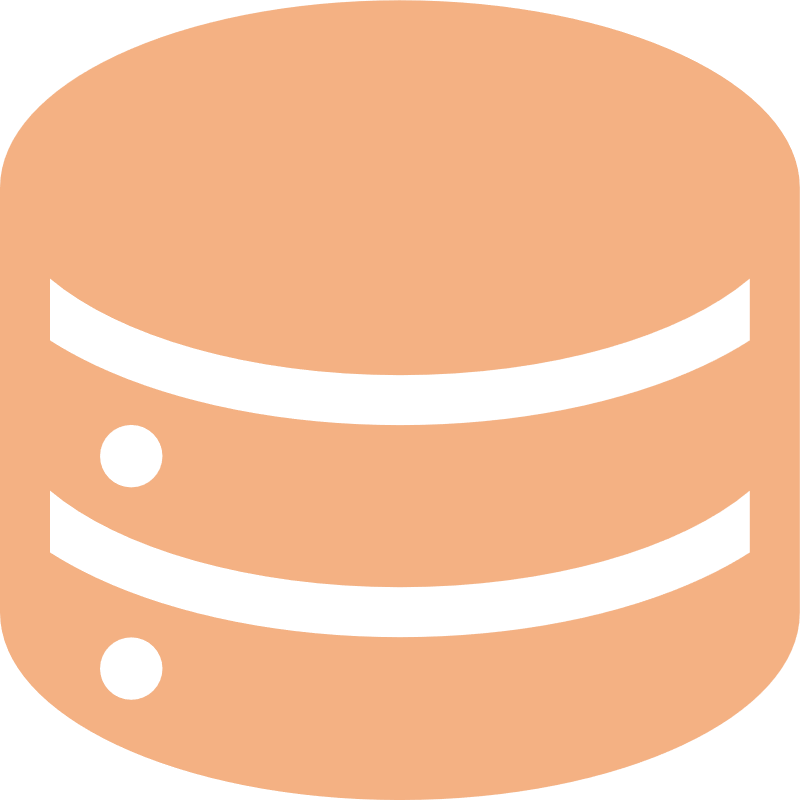 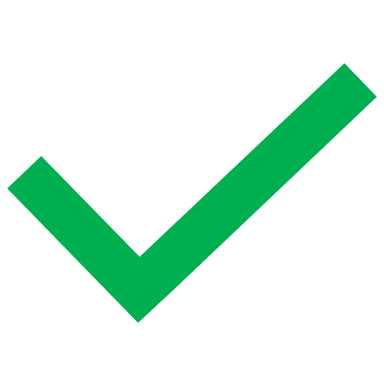 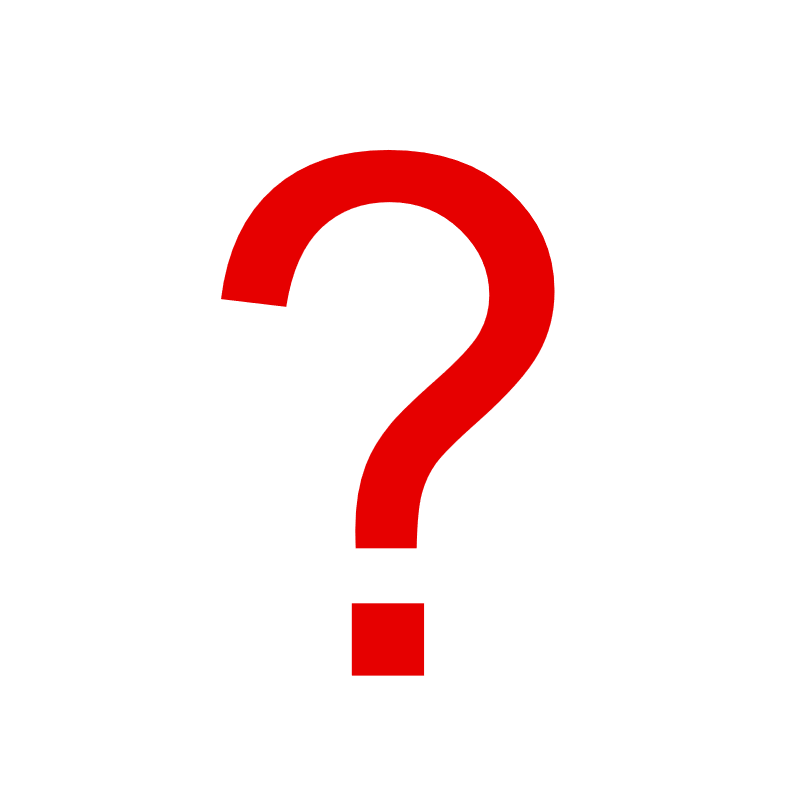 How to fine-tune
Available
Target data 
without labels
Source detector
Target detector
Traditional pseudo label strategy
Detector
Pseudo labels
Target domain image
IDEA
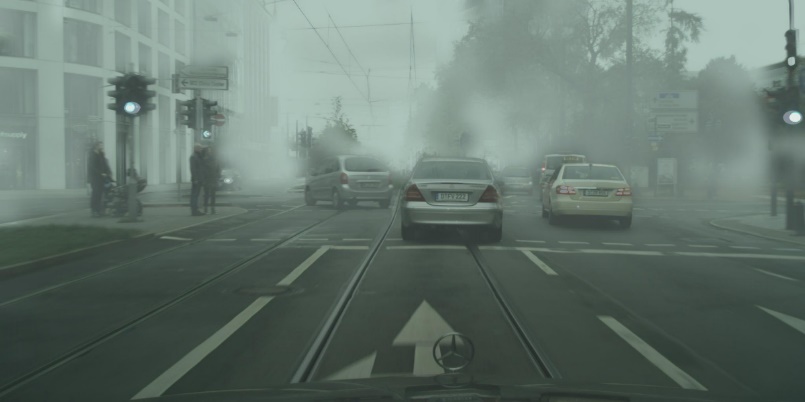 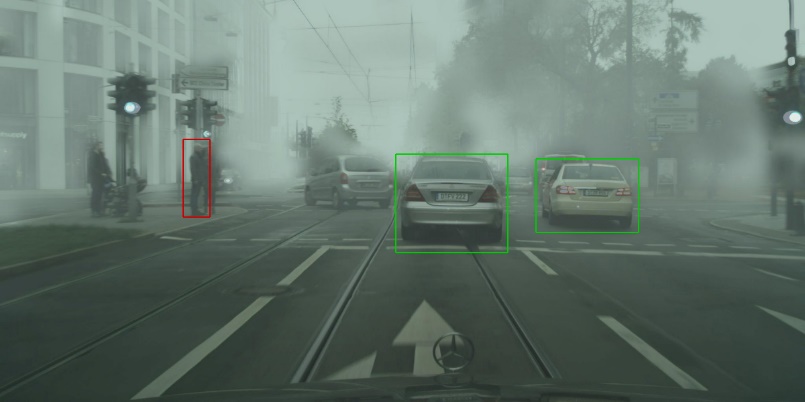 Self-supervised learning
IDEA
Overlook domain style strategy
Detection results
Style enhanced  image
Detector(Student)
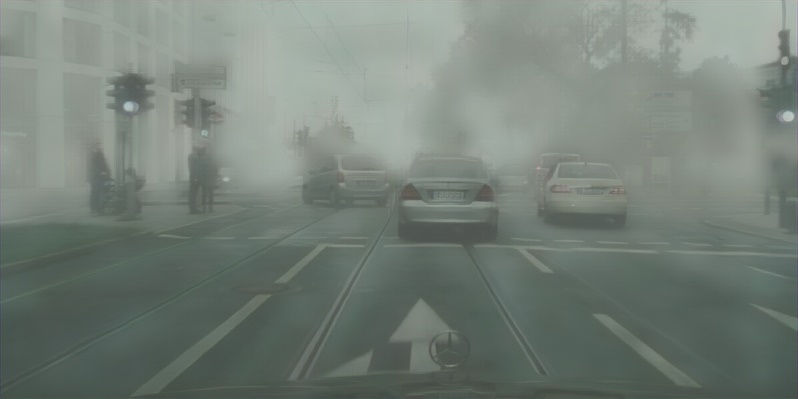 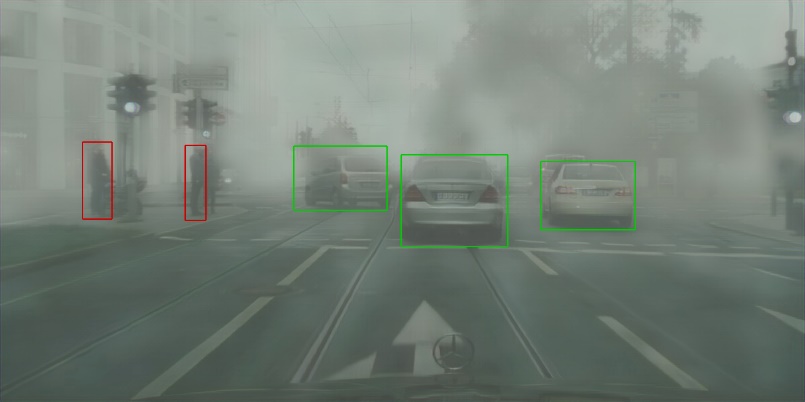 Two-way
knowledge 
distillation
Overlooking
style
Enhancement
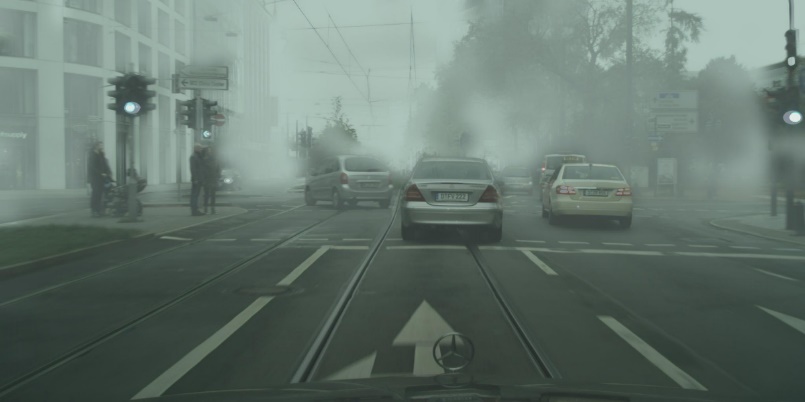 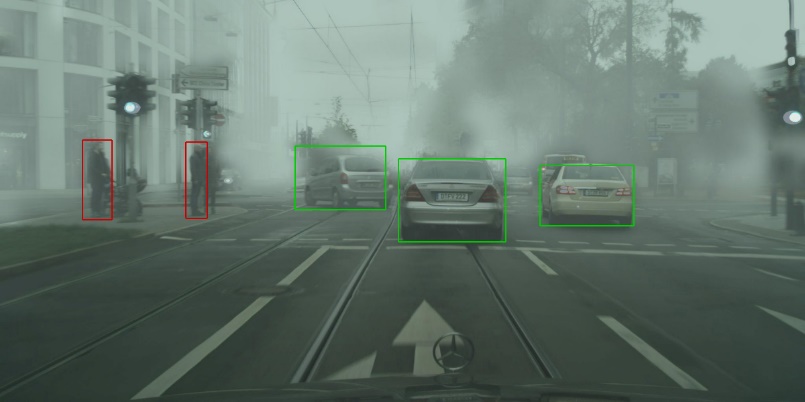 Target domain image
Detection results
Detector(Teacher)
Style Enhancement module
Overlooking style module
Fixed
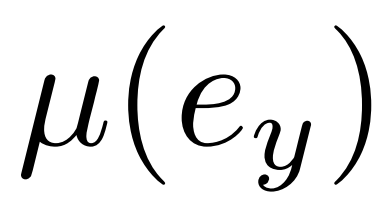 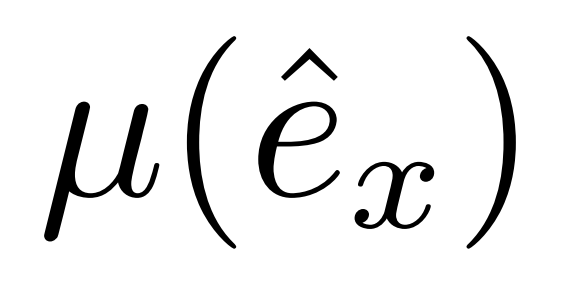 Trainable
DETAIL
Replace
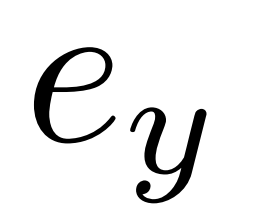 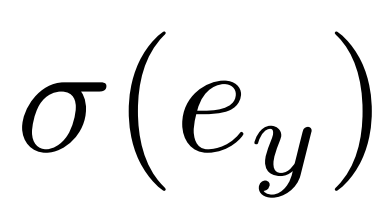 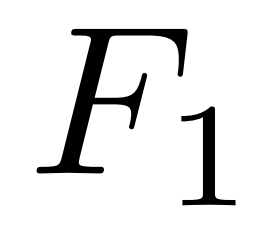 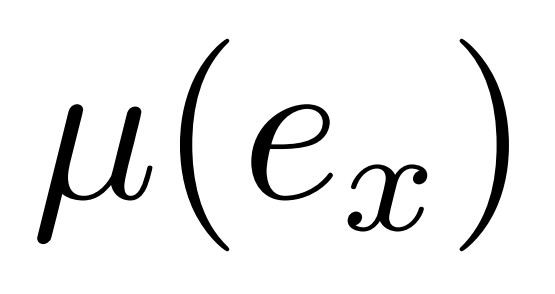 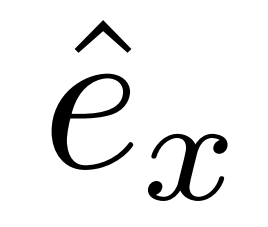 Replace
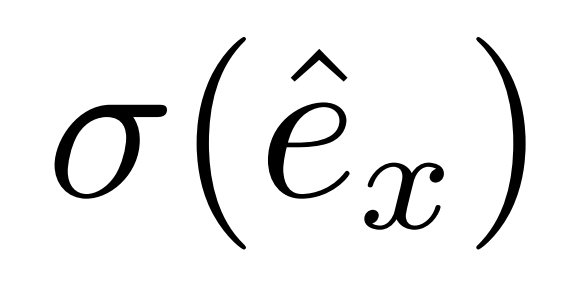 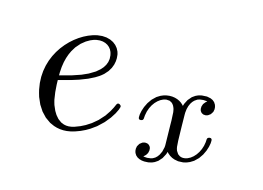 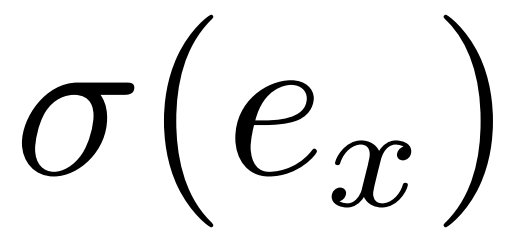 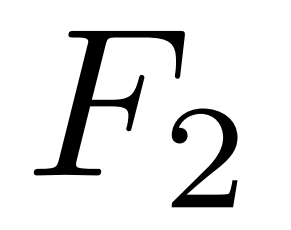 Style image
(a random target image)
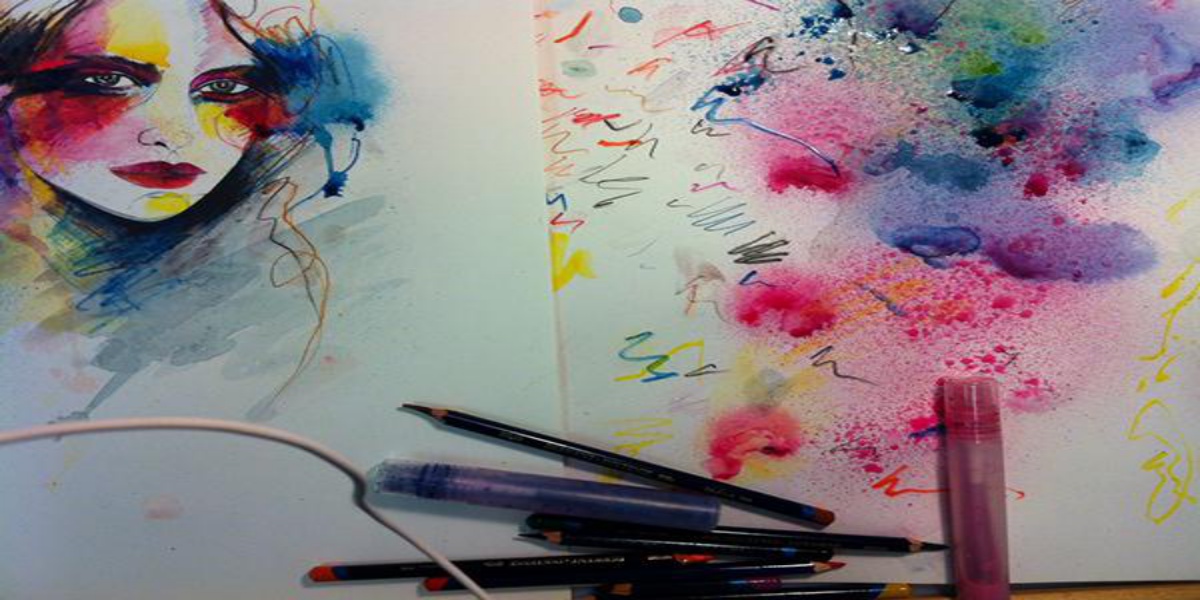 Style enhanced image
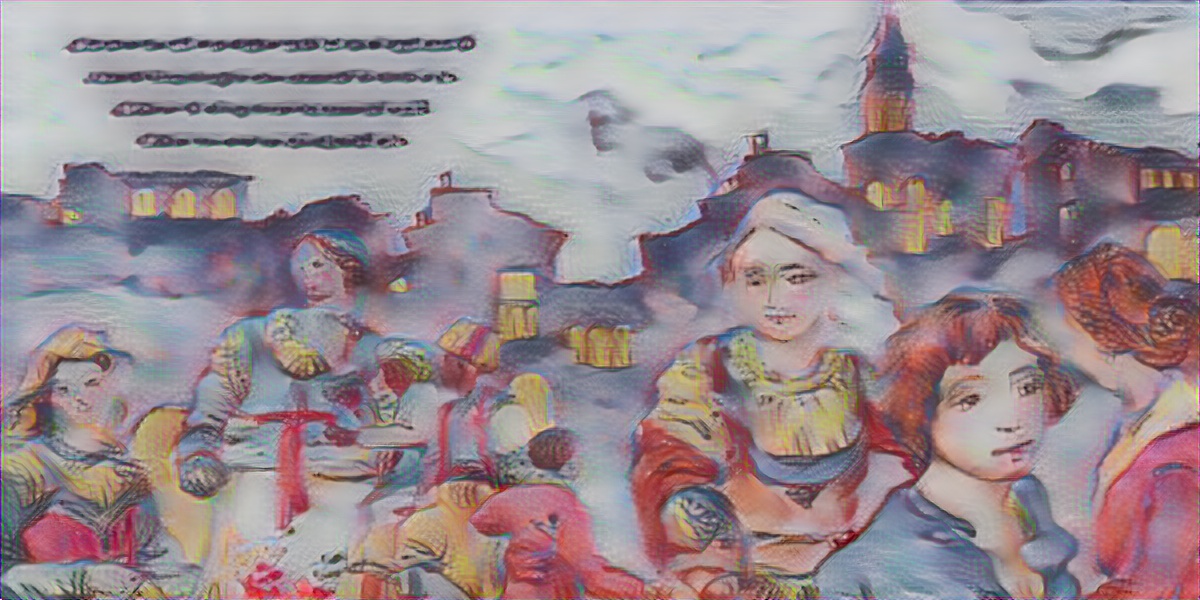 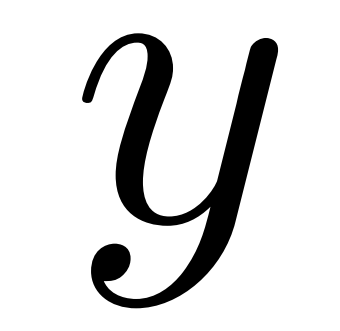 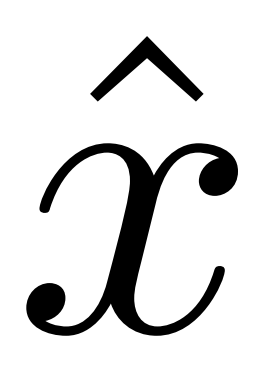 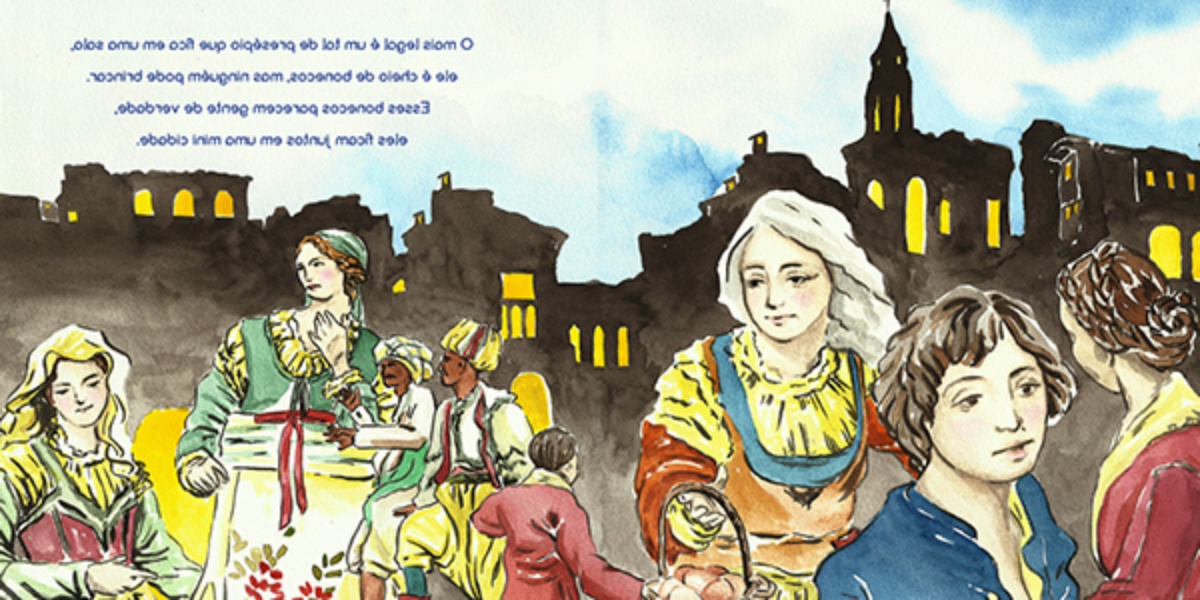 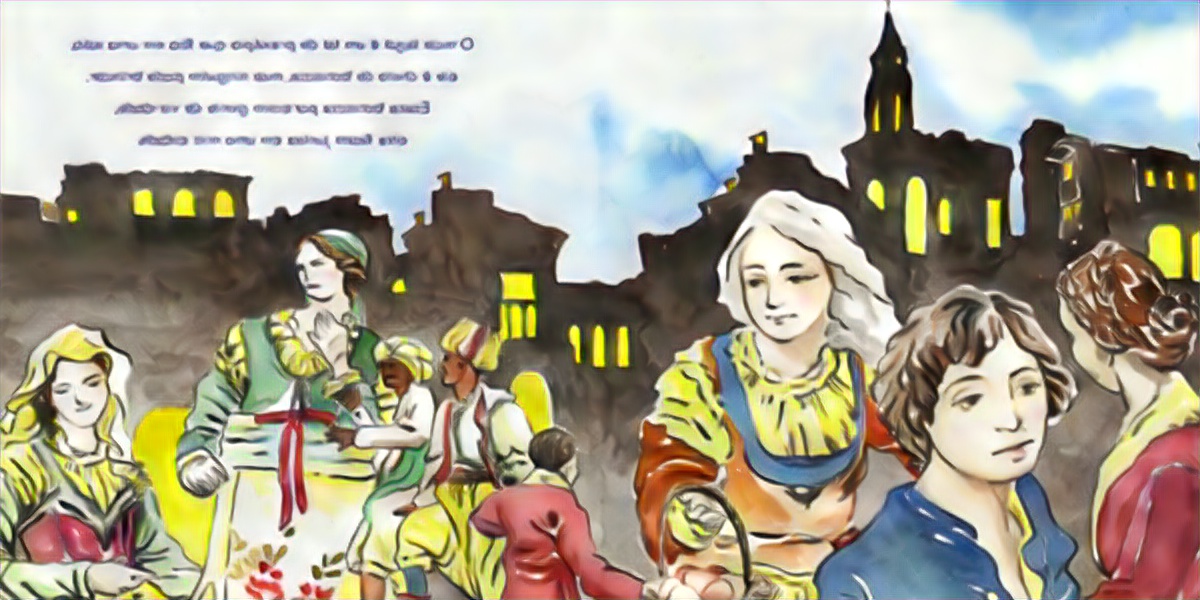 Reconstructed target image
Target image
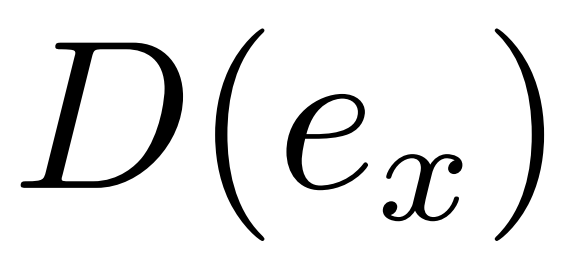 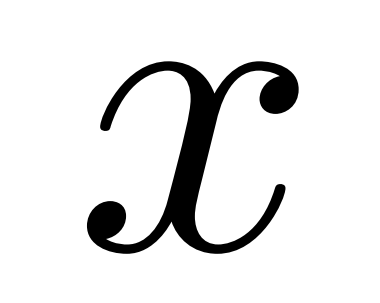 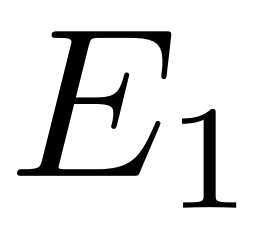 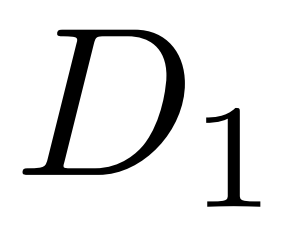 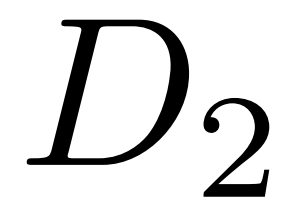 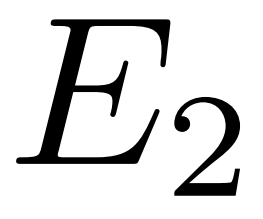 DETAIL
Style Enhancement module
Overlooking style module
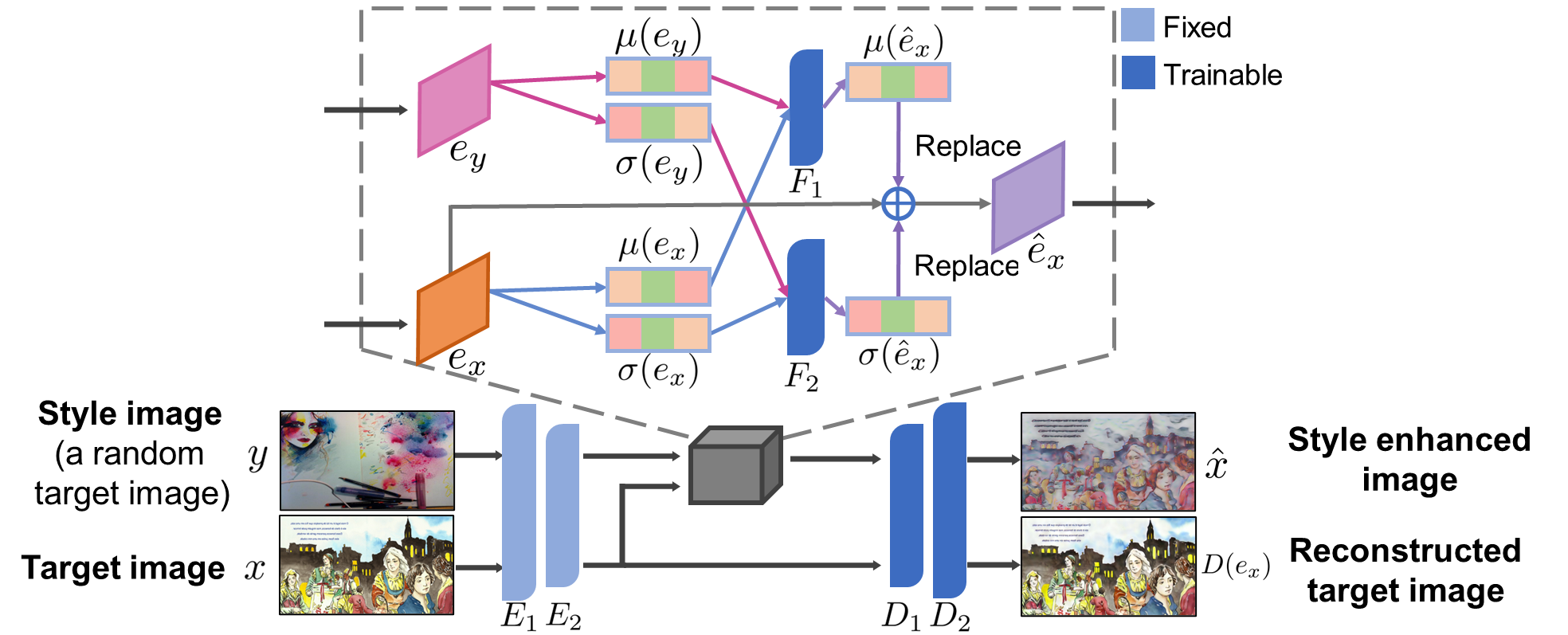 Style consistency
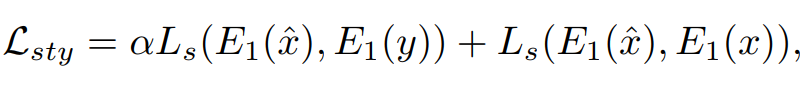 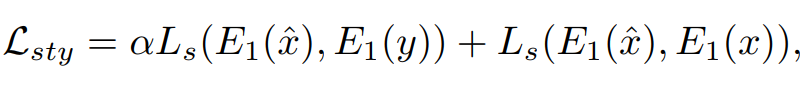 Content consistency
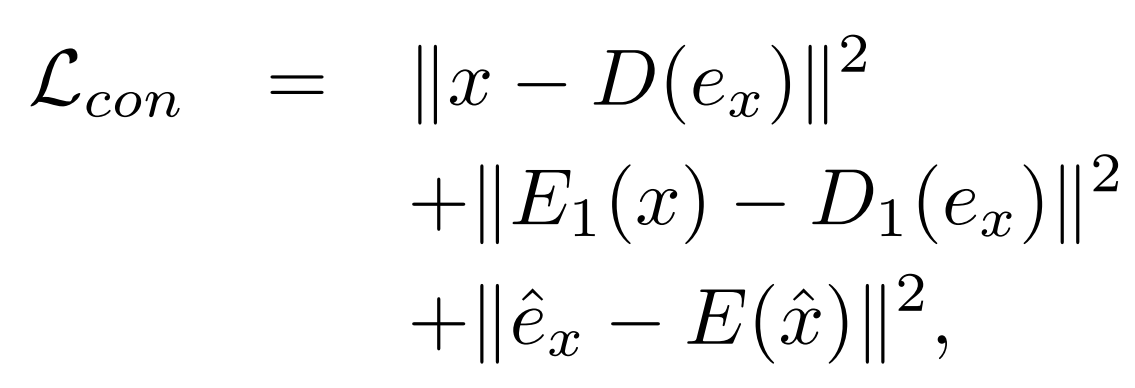 DETAIL
Style Enhancement module
Overlooking style module
Student
Style enhanced image
RCNN
Style enhanced feature
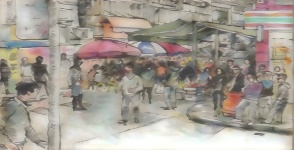 Shared RPN
Predictions
Features
Graph based image-level alignment
Graph based class-wise instance-level alignment
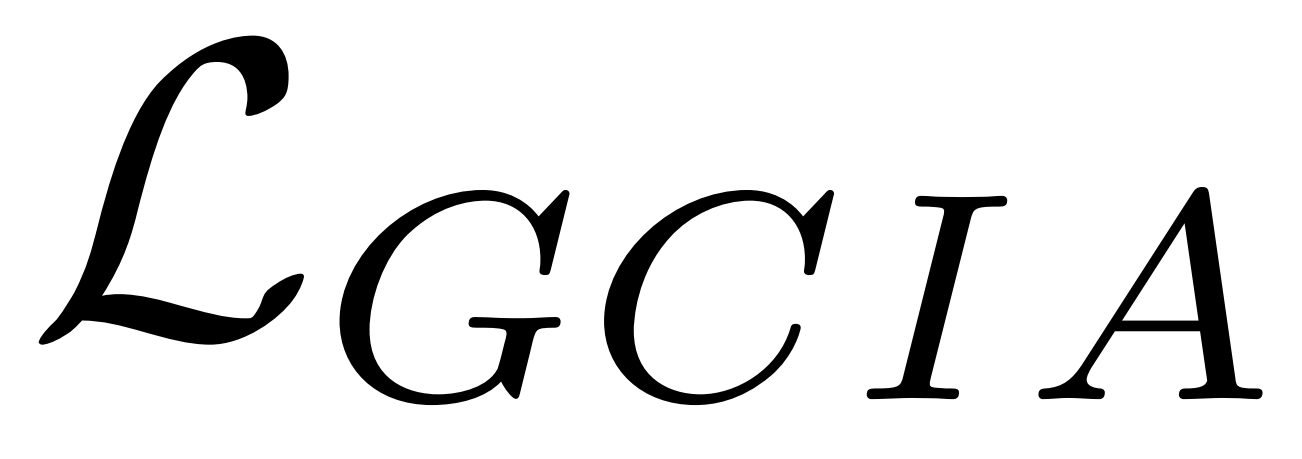 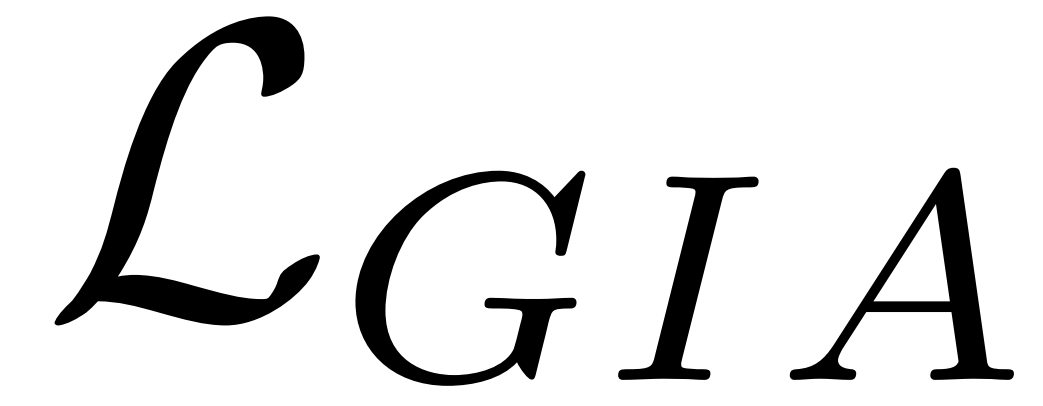 Predictions
Features
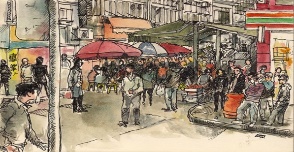 Target feature
Target image
RCNN
Teacher
DETAIL
Style Enhancement module
Overlooking style module
Student
Graph based class-wise instance-level alignment
Graph based image-level alignment
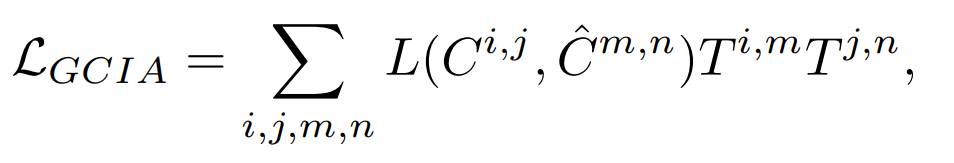 Predictions
Features
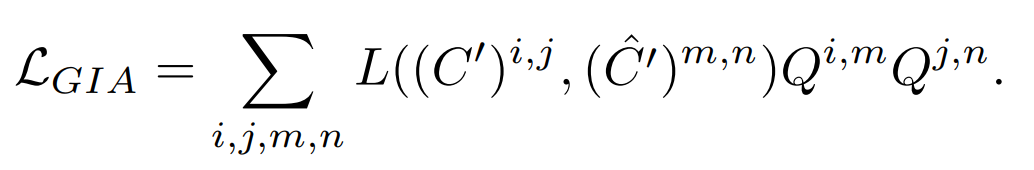 Graph based class-wise instance-level alignment
Graph based image-level alignment
Class-wise graph matching matrix T
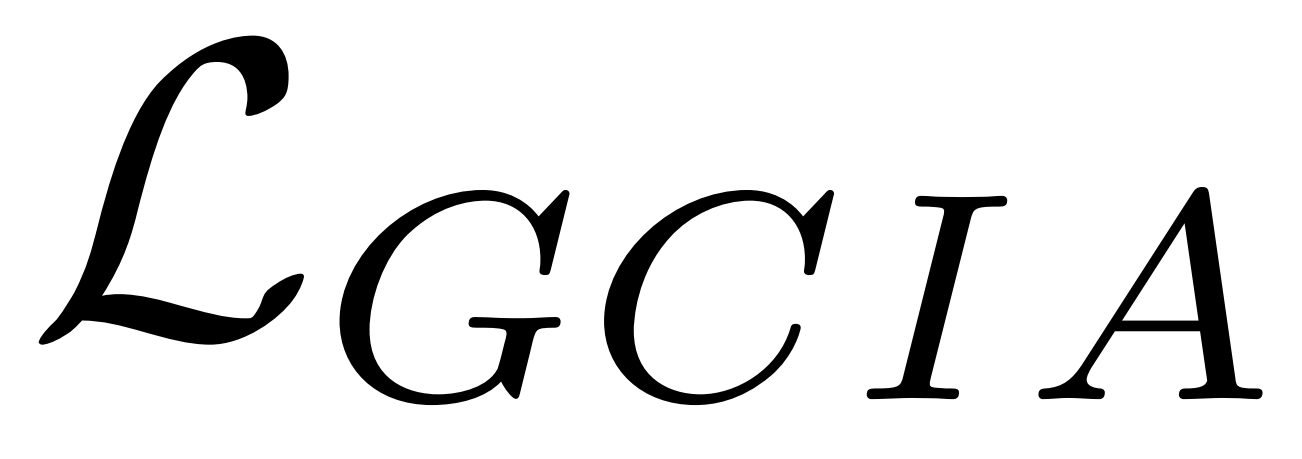 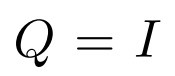 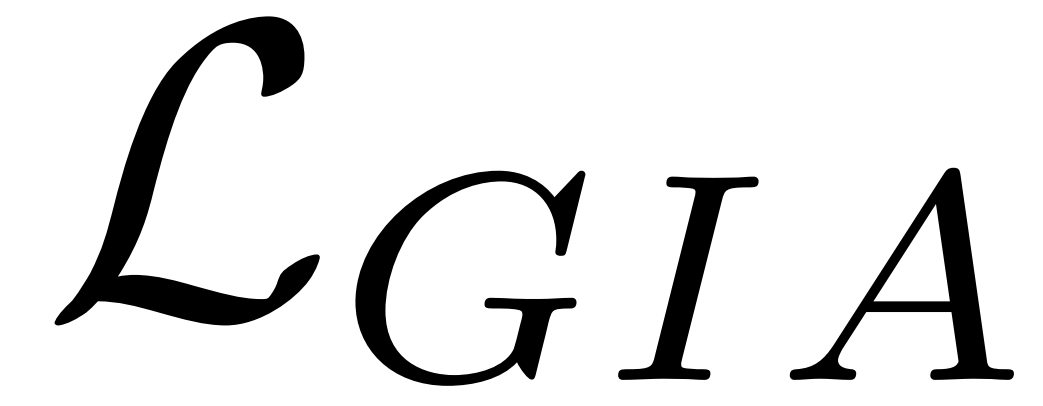 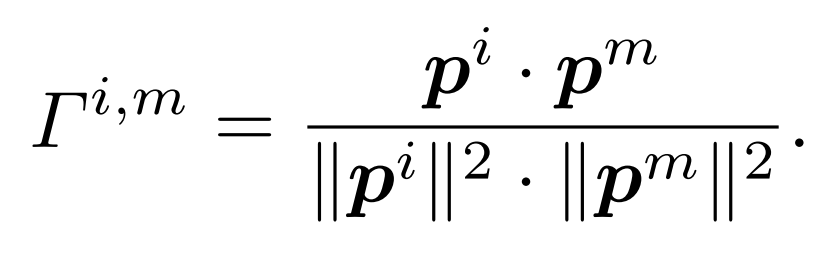 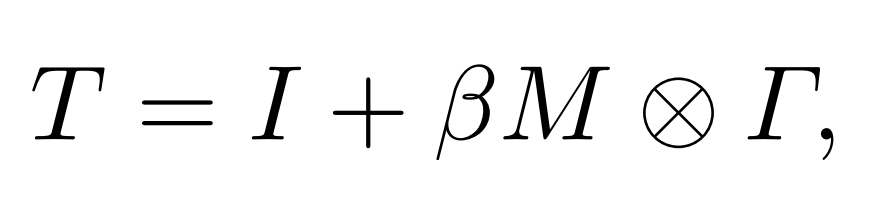 Predictions
Features
Teacher
DETAIL
Two-way knowledge distillation
Style enhanced image
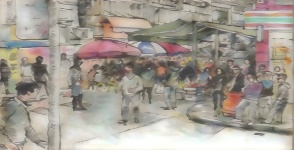 Able to 
overlook style
Student
Parameter updating of the student
Parameter updating of the teacher
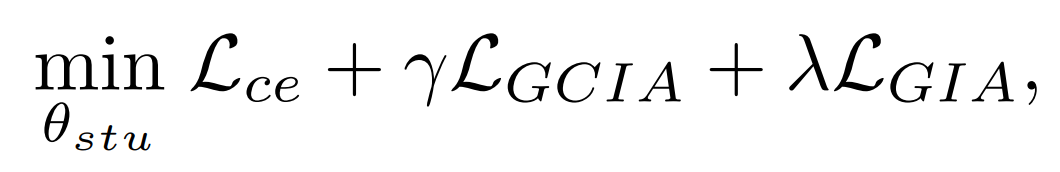 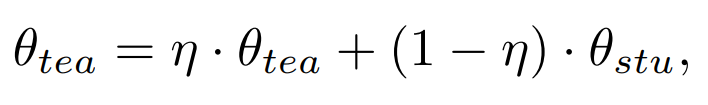 Alignment 
direction
Knowledge flow 
direction
Knowledge flow 
direction
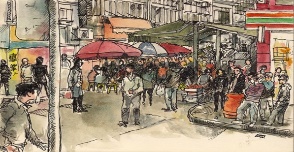 Able to 
overlook style
Teacher
Target image
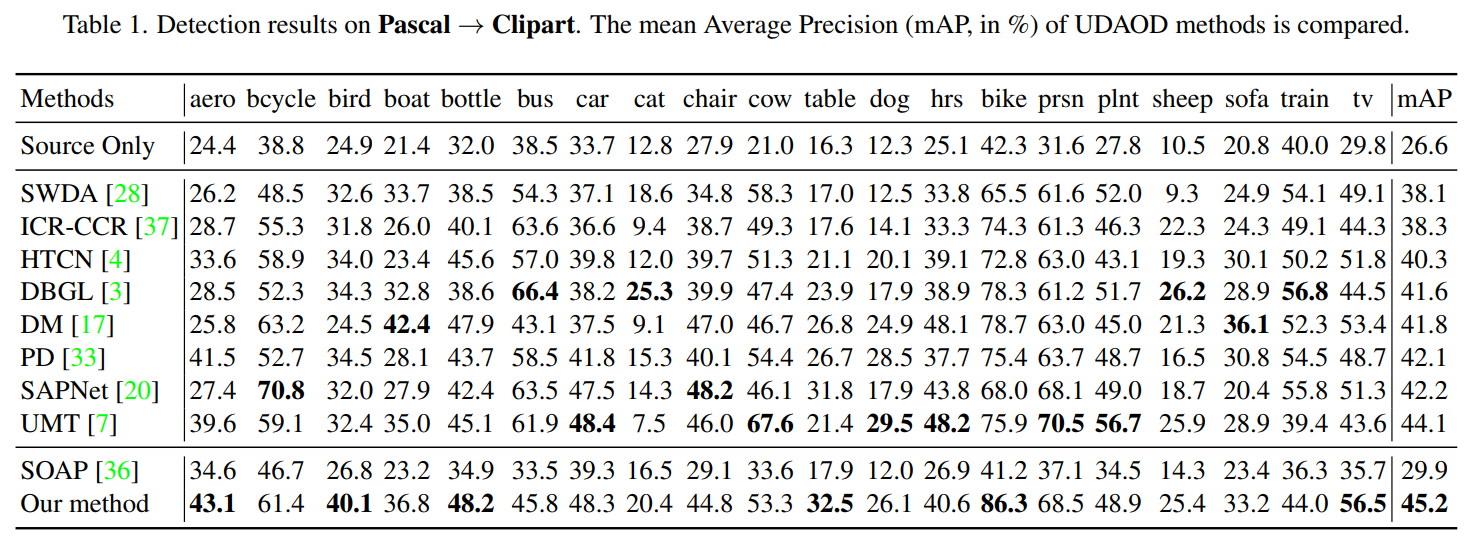 EXPERIMENT
Gain the performance by +15.3%
EXPERIMENT
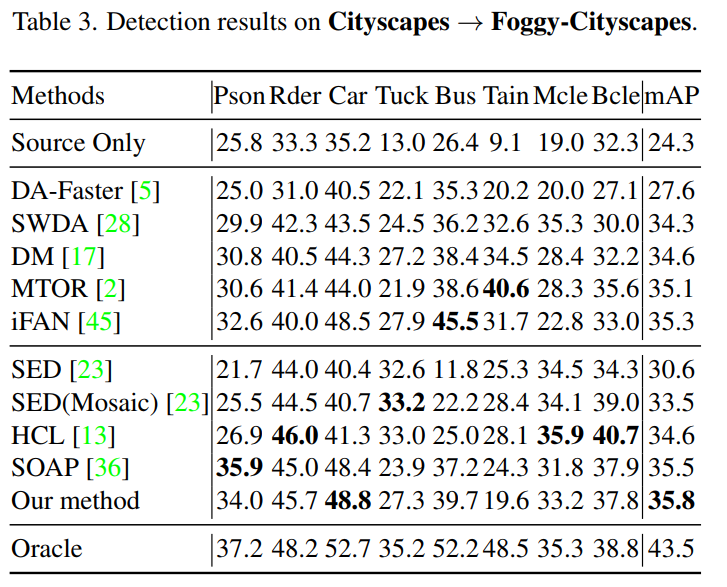 Achieve the state-of-the-art 
performance
EXPERIMENT
Effectiveness of Enhancement
Effectiveness of Overlooking
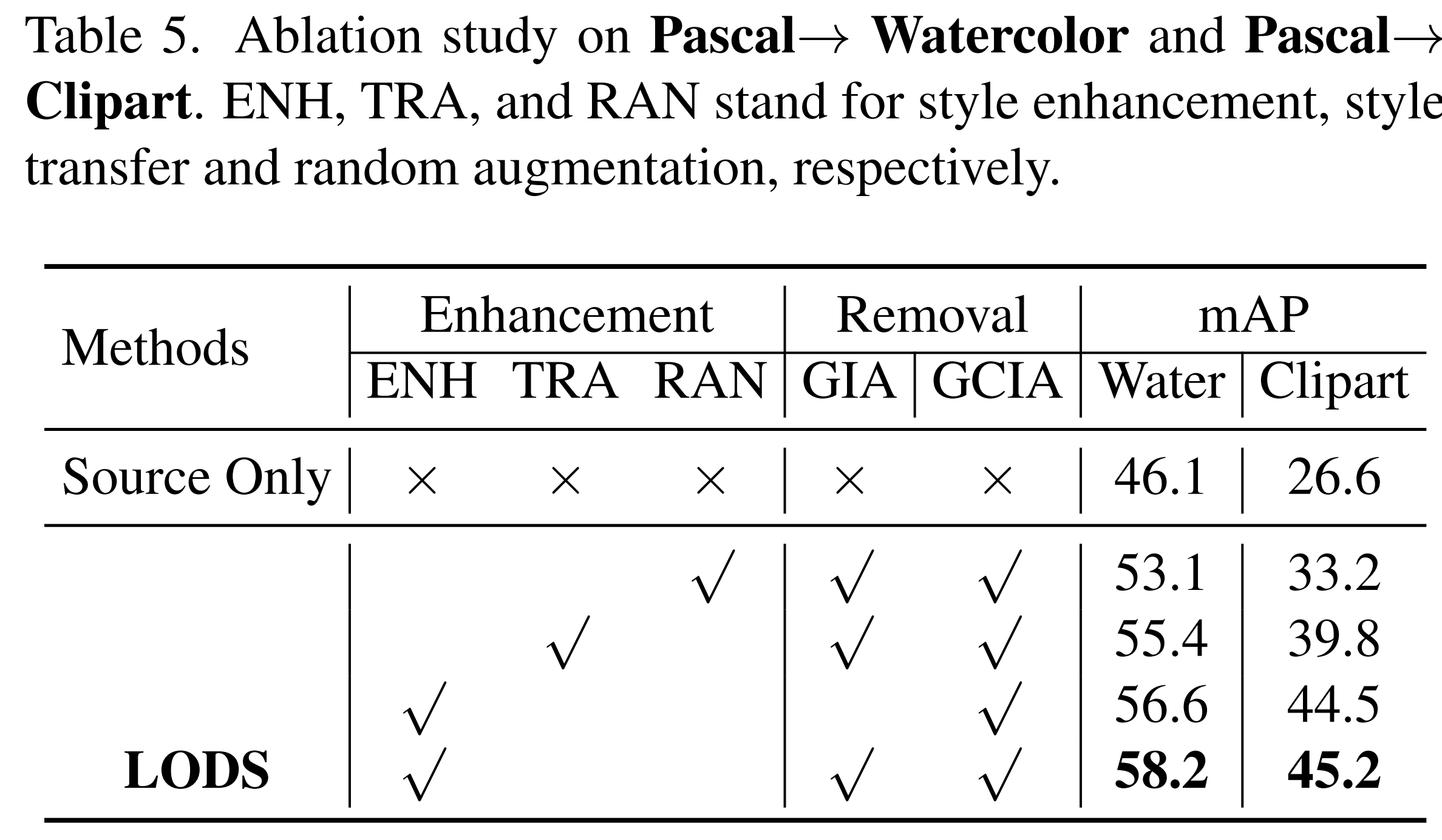 EXPERIMENT
Effectiveness of Enhancement
Effectiveness of Overlooking
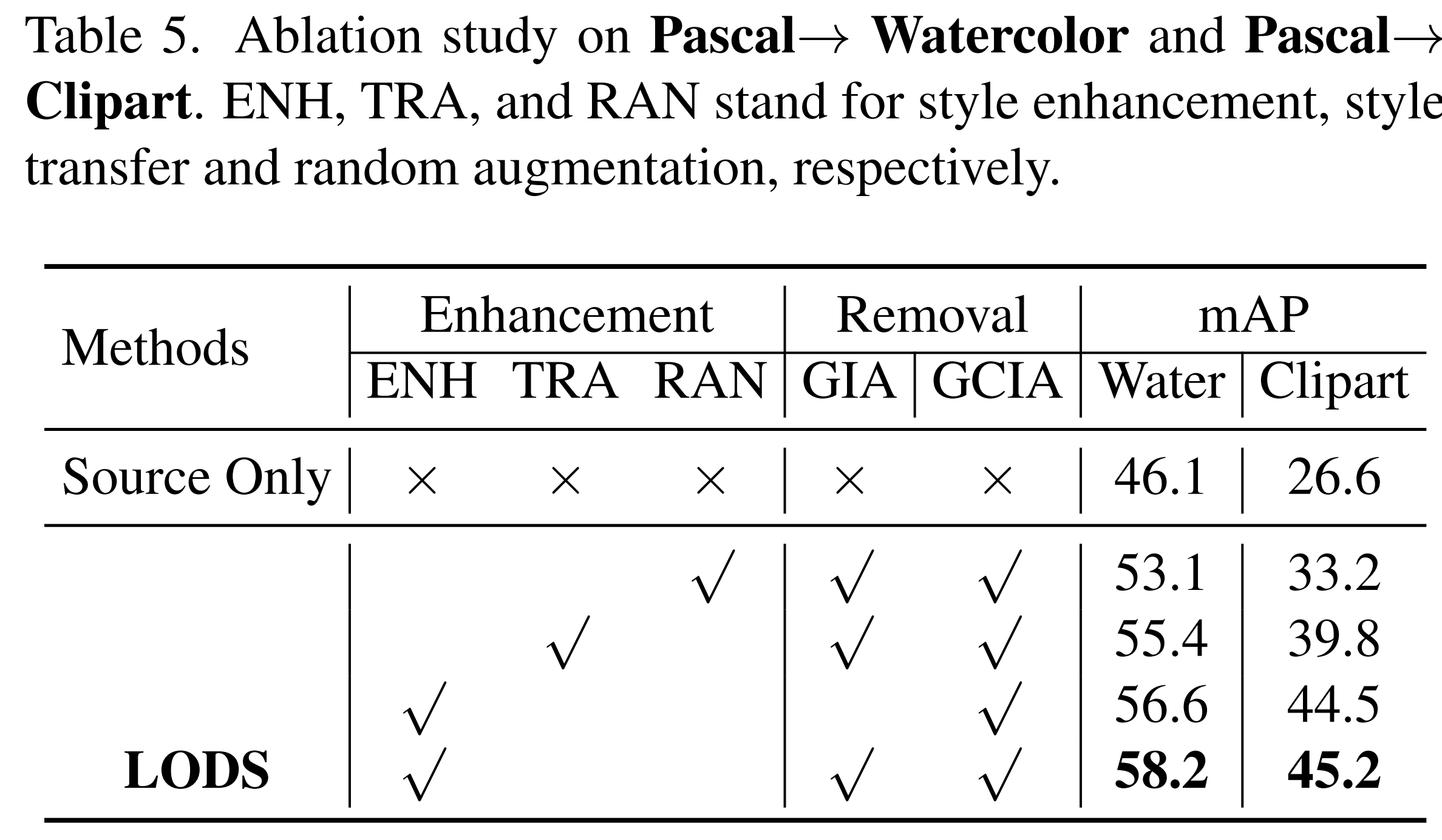 EXPERIMENT
Validation of the learned ability to overlook target domain style.
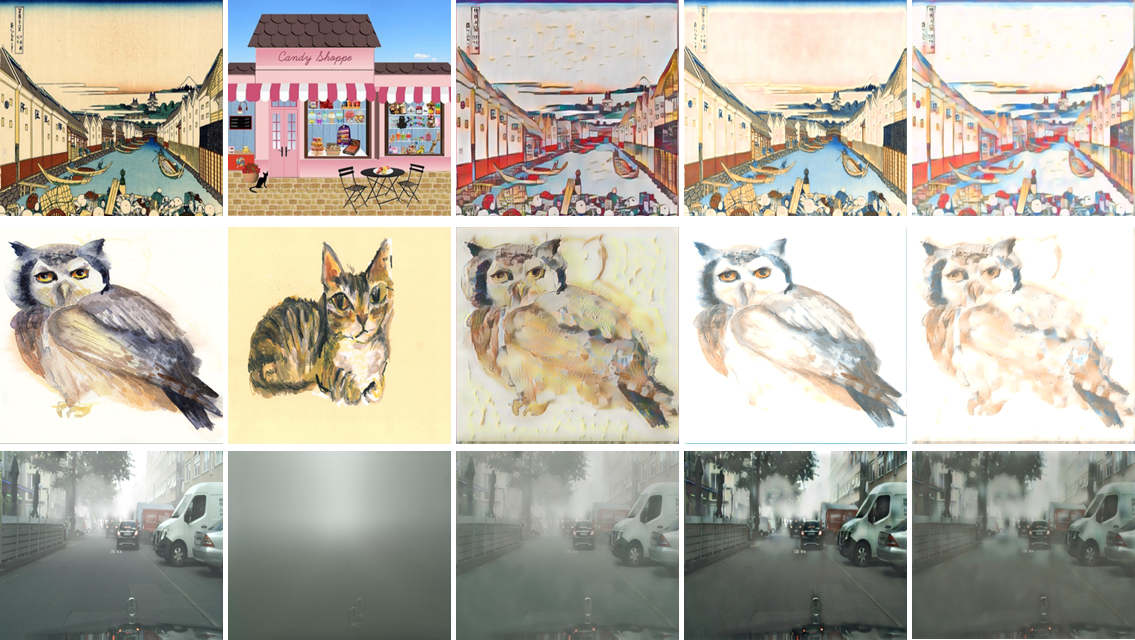 Pascal to
 Clipart
Pascal to 
Watercolor
Cityscapes to
 Foggy-Cityscapes
Target image
RSE image
Style image
RT image
SE image
SE: Style enhancement
RT: the reconstructed image with target feature
RSE: the reconstructed image with style enhanced feature
Target image  VS  RT image
SE image  VS  RSE image
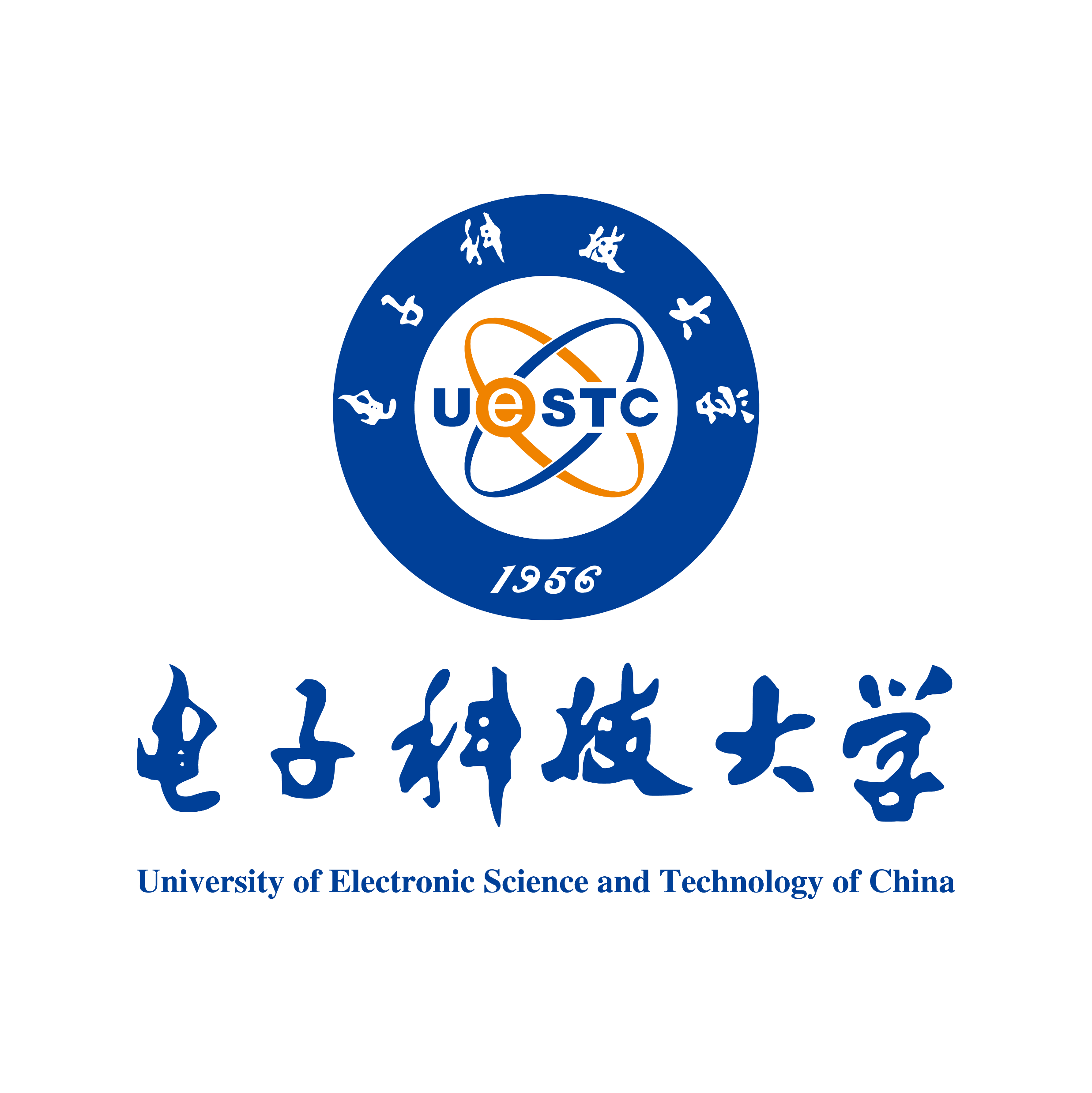 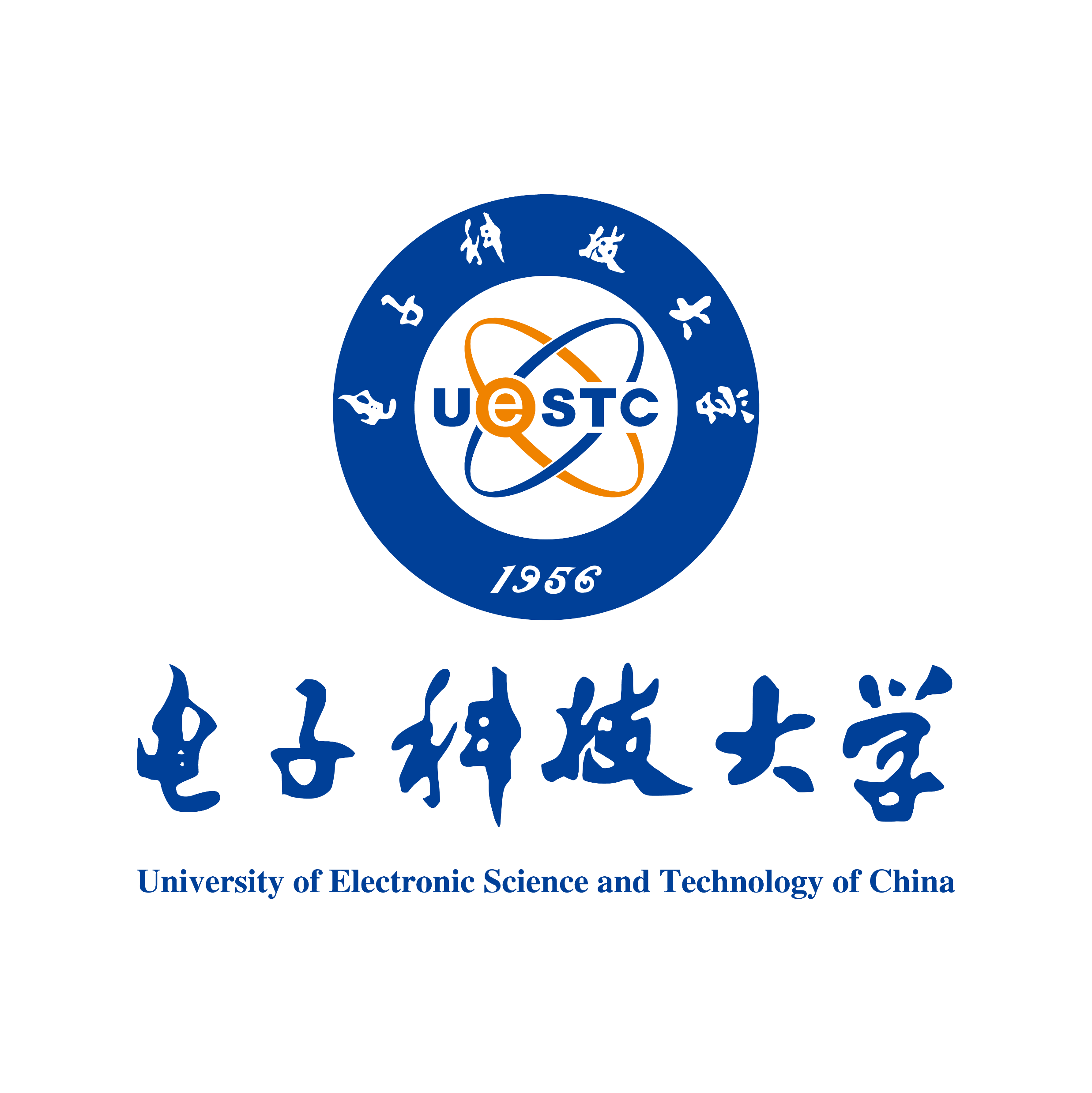 To learn more about this paper,
welcome to our poster session 2.2 9b